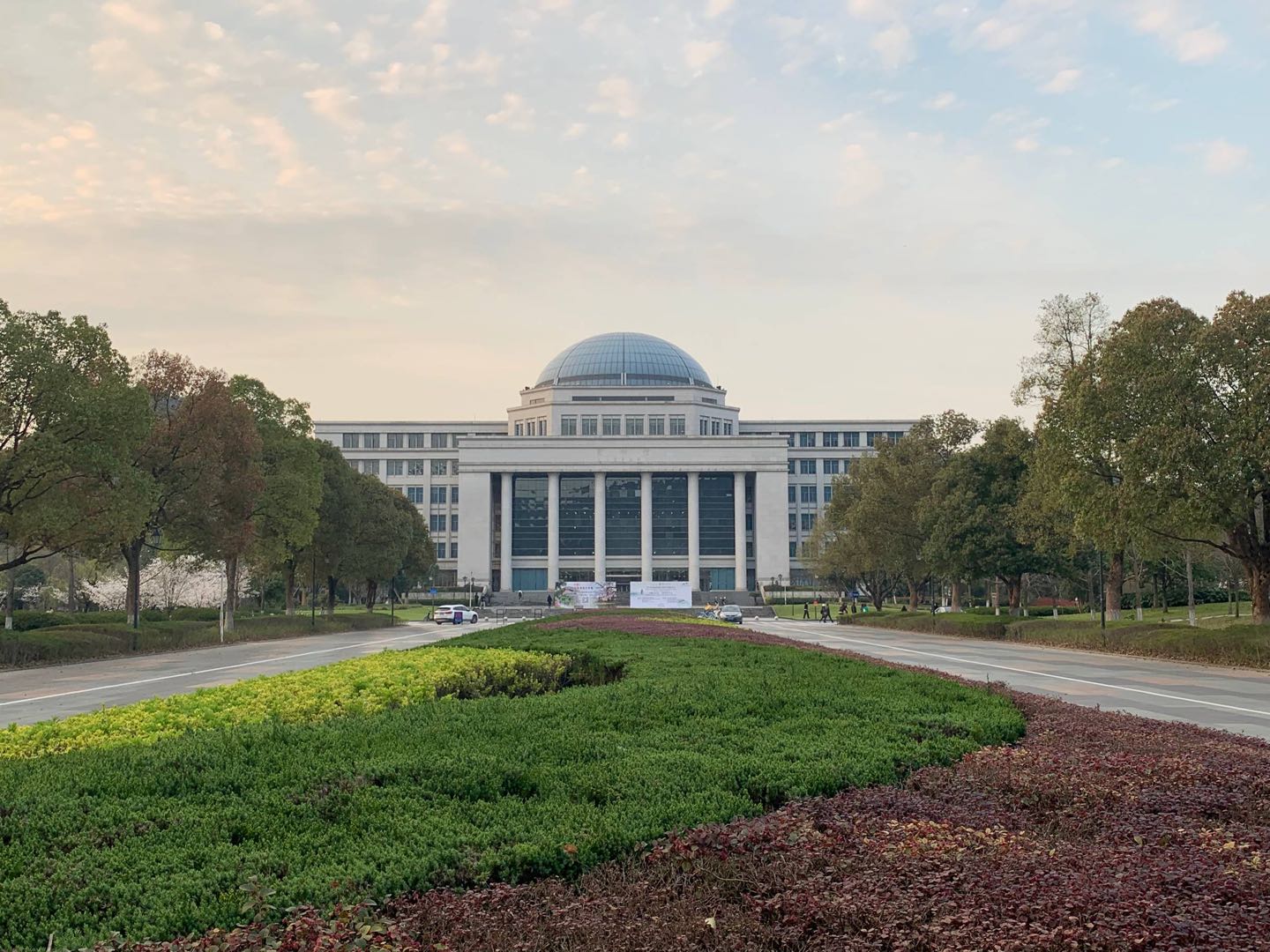 Recovery of lost map for monocular simultaneous localization and mapping
Respondent：Ruyu Liu
Data：2019.10.14
[Speaker Notes: Before the presentation, please allow me to explain. I am not the contestant in this competition; for some reason, the contestant cannot be here, so that I will do this report for them. Unfortunately，I cannot answer any questions about the details of the project.
Today, I am going to talk about the recovery of the lost map for monocular simultaneous localization and mapping.]
PURPOSE
PART TWO
[Speaker Notes: So, What is our purpose?]
Research difficulties
Problem
Tracking Lost
Solution
Map recovery by means of IMU
Map coordinate system conversion
Fast searching and Map point matching strategy
Error correction
Joint optimization
[Speaker Notes: SLAM technology can be applied in many fields, such as automatic driving, virtual reality, robots.However, in the real environment, the motion is involved, such as moving too fast, high or low brightness, weak environment, and so on, which will lead to visual SLAM failure.Relocation is the common solution of track lost. The condition of relocation is that: the device must go back to the old environment, or the current environment is similar to the old one.Based on this problem, a map recovery and fusion algorithm using IMU are proposed to solve the problem of track lost. The algorithm is based on the ORB SLAM framework. Once the track lost, even if the relocation cannot be work, our method can still track and map. Our approach has a weak dependence on the environment. After the initialization succeed, the map information before the relocation can be saved.

SLAM技术可应用于许多领域，如自动驾驶、增强和虚拟现实、移动机器人.然而现实生活中的运动往往比较复杂， 例如相机运动过快时产生的图像运动模糊、以及在高亮或低亮、环境纹理特征较弱等情况下都会导致视觉SLAM跟踪失败.目前采用最多的解决跟踪失败的方案是重定位。重定位需要：设备必须回到之前能跟踪上的场景中系统才能继续跟踪建图；或者要求当前场景与地图具有较高的相似性。
针对此问题，提出了一种基于IMU 的地图恢复融合算法解决跟踪失败问题。算法基于单目ORB_SLAM的框架，在系统跟踪失败后，即使无法满足重定位要求，也能继续进行跟踪建图。该方法对场景的依赖较弱，只要初始化成功，就能保存重定位之前的地图信息。]
METHOD
[Speaker Notes: Next, I will introduce the details of our solution.]
Algorithm framework
Image
IMU
The ORB_SLAM framework is used as the basic framework of the map fusion algorithm and modified on the basis of it.
Initialization
Pose estimation
Tracking
Local Mapping
Scale estimation
Mapping optimization
After relocation, do not relocate, re-initialize, create a new map, and save the created map before the loss
Scale estimation algorithm
Loop closure
Last Map
Map coordinate system conversion
Lost
IMU
Map point matching
Loop Closing
Map Fusion
Error correction
Initialization
Map Fusion
Pose estimation
Word bag model (proposed an improved matching strategy)
Scale estimation
Established a link between two keyframes and map points before and after
Mapping optimization
Joint optimization
Loop closure
Current Map
5
[Speaker Notes: Our method is based on the ORB SLAM framework. As shown in figure, the framework of original ORBSLAM can be divided into three parts, tracking, mapping, and loop closing. In our method, the tracker will not relocate after tracking lost, but reinitialize, create a second map, and save the lost map at the same time. The scale estimation algorithm is added to local mapping. Besides, we add a new thread, which is Map fusion. In map fusion, we first estimate the scale, translate the old coordinate system to the current coordinate system based on IMU estimation. However, there are errors in transformation because of the IMU noise. So, we propose an error correction method to optimize the translation.Firstly, we find matching points between the two maps. Next, estimate the motion between matching points. Then, map fusion, the keyframe, and the map points infusion map will be used in subsequent tracking and mapping.

由于ORB_SLAM算法框架比较完善，具有极高的精度和鲁棒性，因此将ORB_SLAM框架作为地图融合算法的基本框架并在其基础上进行修改，算法框架如图所示。ORB_SLAM的算法框架可分为3个线程，分别为跟踪、局部建图和回环检测，本文算法将跟踪线程改为丢失后不进行重定位，而是重新进行初始化，新建第2个地图，同时保存丢失前的已建好的地图，在局部建图线程中加入尺度估计算法。此外，还增加了一个新的线程进行地图融的过程。在这个新的线程中，我们首先进行尺度估计，将前一个地图坐标系通过IMU计算得到的转换关系转换到当前地图的坐标系中。然而直接转换存在误差（是因为IMU测量数据存在噪声）。所以我们需要优化这一转换关系。提出一种误差修正方法，先寻找两个地图之间的匹配点。再计算匹配点之间的运动估计，然后进行地图融合。地图融合结束后，后续的跟踪建图中将会同时使用两个地图的关键帧和地图点信息进行优化。]
Map coordinate system conversion
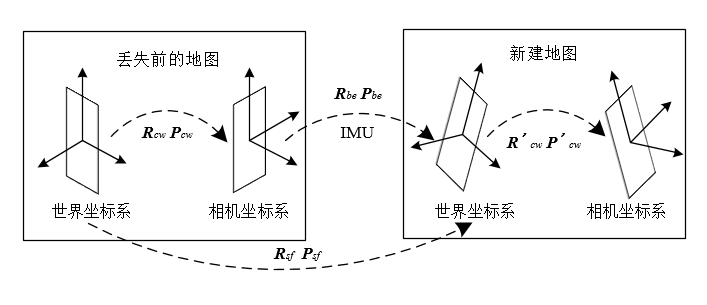 Map before the loss
New map
IMU
Camera Coordinate System
World Coordinate System
Camera Coordinate System
World Coordinate System
6
[Speaker Notes: In the monocular SLAM, the motion trajectory and map is unknown scale because of the depth information is unknown.
Therefore, there is a scale difference between each initial map. The scale must be unified before map fusion. We use the scale estimation method provided by VI ORBSLAM to estimate the real scale between the two maps.
Besides, when tracking lost, the map created by reinitialized is different from the old map. As shown in the figure, we use IMU to estimate the camera pose during the track lost, and obtain the transformation relationship between the old map and current map can be estimated. Then, we unify the two map.
  
单目SLAM系统中,由于深度信息未知，无法得到运动轨迹以及地图的真实大小，生成的地图的尺度是任意的。因此，每次初始化后的地图之间存在一个尺度差异，进行地图融合之前首先必须统一尺度。我们使用VI orbslam中提供的尺度估计方法估计两个地图的真实尺度。
此外，当视觉跟踪失败，系统重新初始化创建的地图与丢失前创建的地图的坐标系不同。如图所示，需要得到丢失前最后一帧坐标系和新地图第一帧坐标系之间的转换关系。我们使用IMU传感器获取这一转换关系。通过IMU估计视觉跟踪失败的时间段内的相机位姿，可以将两个坐标系不同的地图转换到同一坐标系下。]
Map point matching strategy
Reference map i-frame key frame               Enter the i-frame keyframe of the map      M: Match the number of map points in two frames
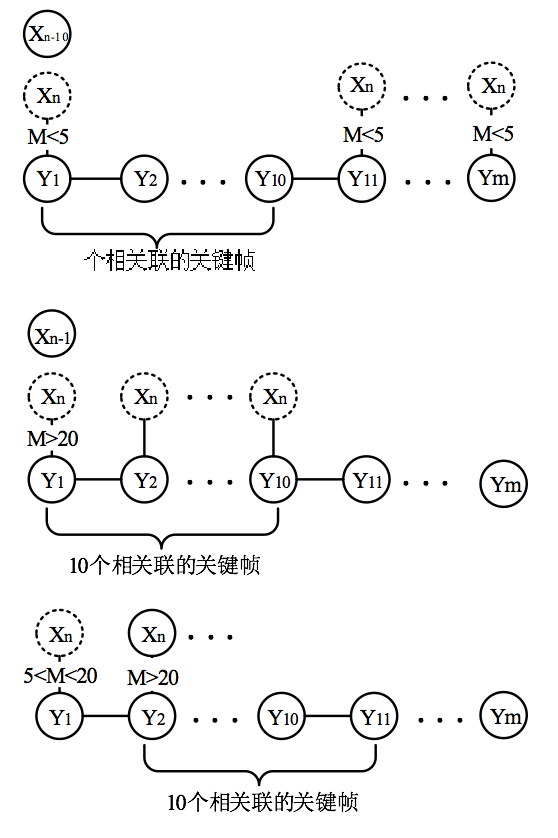 Situation 1:
10 associated keyframes
Situation 2:
10 associated keyframes
Situation 3:
10 associated keyframes
7
Map point matching strategy
The time of map fusion and matching
8
[Speaker Notes: This skipping traversal method can effectively reduce the matching time. The time for searching and matching two maps of different sizes is shown in the table, which is stable at around 0.08 seconds, which satisfies the real-time needs of the system. The traditional method of searching for the same number of keyframes takes about 0.2 seconds, and the time is shortened by 2.5 times.
通过这种跳跃式的遍历方式能有效减少匹配的时间。搜索匹配不同大小的两个地图的时间如表所示，基本稳定在0.08 s左右，满足系统实时的需要，而传统的方法搜索同样数量的关键帧则需要0.2 s左右，时间缩短了2.5倍。]
Error correction
the motion estimation results between the two sets of three-dimensional points are obtained by iterative optimization

the old map is transformed accordingly to compensate for the error of the IMU measurement.
9
Joint optimization
After the map fusion is completed, the subsequent tracking and mapping will be optimized using the key frames and map point information of the two maps at the same time.
in local mapping
in loop closing
10
[Speaker Notes: After the map fusion is completed, the subsequent tracking and mapping will add the keyframes and map points of the old map to the factor map of the new map for local and global optimization.
地图融合结束后，后续的跟踪建图我们把旧地图的关键帧和地图点加入到新地图的因子图中进行局部和全局的优化。]
RESULT
[Speaker Notes: Finally, We will evaluate the effectiveness of the method in the following aspects: map accuracy and map integrity
我们从以下几个方面评估方法的效果。即：
地图精确性
地图完整性]
Map accuracy analysis
(a) Map fusion result
(b) Original result
Sequence V1_01_easy comparison result graph
12
[Speaker Notes: This is a comparison of the results of the map fusion and the original results. The original result is the result of normal operation, where orb slam is not orb slam does not lose tracking. We make the tracking lost artificially in the left image, then the system re-initializes and performs the map fusion method for fusion. The yellow part is the map point created before the visual tracking failure, and the red and black parts are the map points created by the system after re-initialization after the tracking failure. Purple is the keyframe in the map created before the system is lost, and blue is the keyframe in the new map created after the system is reinitialized. Through the observation of the results, the merged map has little difference from the original un-missed results.


这是地图融合结果和原始结果的对比结果。原始结果是正常运行的结果，其中orbslam是没有跟踪丢失。我们在左边图中人为使得跟踪丢失，然后系统重新初始化，执行地图融合方法进行融合。其中黄色部分为视觉跟踪失败前创建的地图点，红色和黑色部分是系统在跟踪失败后重新初始化后创建的地图点。紫色为系统丢失前创建的地图中的关键帧，蓝色为系统重新初始化后创建的新地图中的关键帧。通过结果图观察, 融合后的地图与原始未丢失的结果对比差异不大。]
Map accuracy analysis
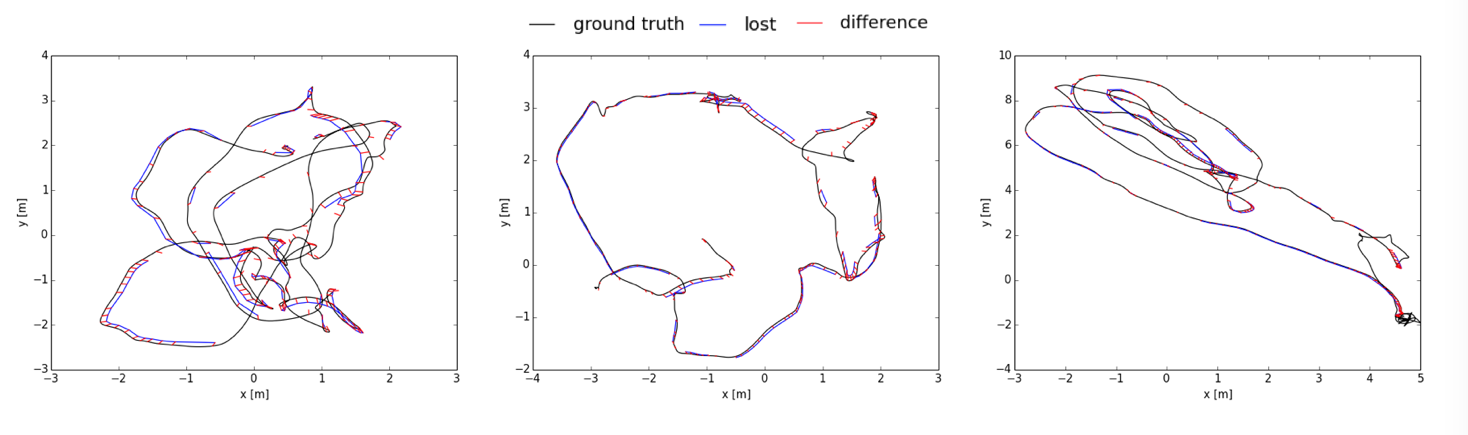 (a) Sequence V1_01_easy track comparison chart
(b) Sequence V2_01_easy track comparison result
(c) Sequence MH_01_easy track comparison result
Convergence map and ground truth track comparison results
13
[Speaker Notes: Further, we can observe the trajectory of the camera and verify the accuracy of the fused map. The blue is the ground truth track. Red is the trajectory that the artificial manufacturing track loses and then fuses. It can be seen that the trajectory deviation is not large
进一步，我们可以观察相机的轨迹，验证融合地图的精确性。其中蓝色是ground truth轨迹。红色是人为制造跟踪丢失，然后融合得到的轨迹。可以看出来轨迹偏差不大。]
Map accuracy analysis
Global pose error comparison between fusion map and ground truth
14
[Speaker Notes: This table gives a quantitative comparison. Our fusion method has a small variation, and the average difference from the real data does not exceed 10 centimeters.
这个表给出了quantitive 比较，我们的融合方法偏差比较小，和真实数据之间平均偏差不超过10cm。]
Map integrity analysis
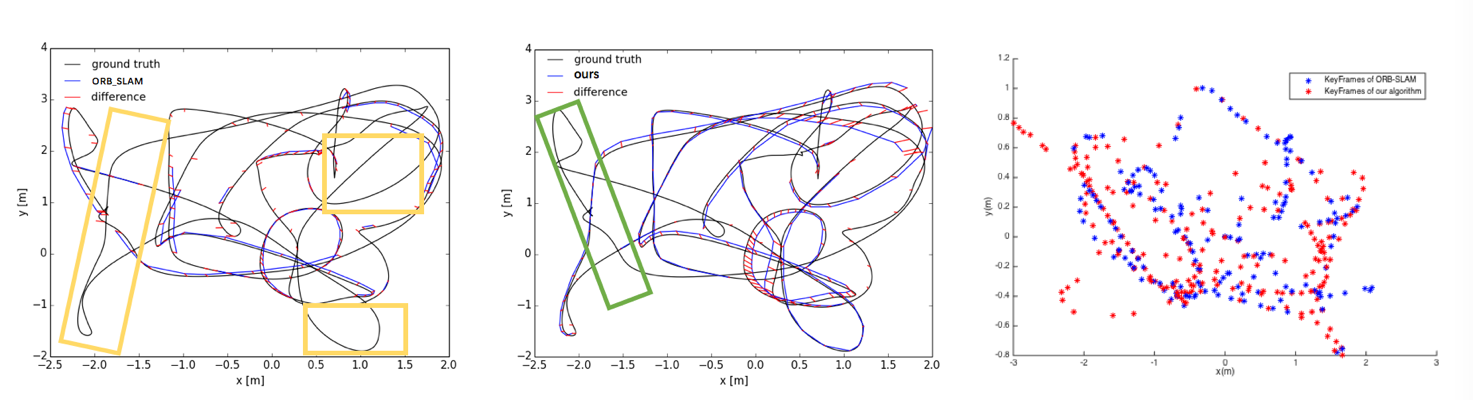 (b) Comparison of the algorithm and ground truth track
(a) ORB_SLAM and ground truth track comparison results
ORB_SLAM and map integrity comparison results of the algorithm
15
[Speaker Notes: On data V1_02_meduim, tracking failures occur without data processing. (a) In the figure on the left, this is the results of ORB_SLAM running on data V1_02_meduim are compared with those of ground truth, (b) In the figure on the right, The results of our algorithm running on data V1_02_meduim are compared with those of ground truth, and the part circled by yellow box is the missing part of the track obtained by ORB_SLAM algorithm. The part circled by the green box is the missing part of the algorithm trajectory. By comparing the two, we can see clearly that our algorithm has fewer missing parts and saves more complete maps.
在数据V1_02_meduim上，不需要经过数据处理也会出现跟踪失败的情况。(a)为ORB_SLAM在数据V1_02_meduim上的运行结果与ground truth的轨迹对比结果， (b)为我们算法在数据V1_02_meduim上运行结果与ground truth的轨迹对比结果，其中黄色方框圈出的部分为ORB_SLAM算法得到的轨迹所缺失的部分。绿色方框所圈出的部分为本文算法轨迹所缺失的部分。通过两者对比可以很清楚的看出，我们算法缺失部分更少，保存的地图更为完整。]
references
paper
Ｒecovery of lost map for monocular simultaneous localization and mapping
Zhang J H， Wang Y Y， Wang Z Y， Chen S Y， Guan Q． Ｒecovery of lost map for monocular simultaneous localization and mapping［J］ ． Journal of Image and Graphics， 2018， 23( 3) :0372-0383．［张剑华，王燕燕，王曾媛，陈胜勇，管秋． 单目同时定位与建图中的地图恢复融合技术 ［ J］ ． 中国图象图形学报， 2018， 23( 3) :0372-0383．］［DOI:10. 11834/jig. 170505］
[Speaker Notes: We now certify that we refer to the paper published in the Chinese Journal of Image and Graphics in 2018 on the recovery of the lost map for monocular simultaneous localization and mapping.
特在此说明，我们参考的是2018年发表在中国图象图形学报上的单目同时定位与建图中的地图恢复融合这篇论文]
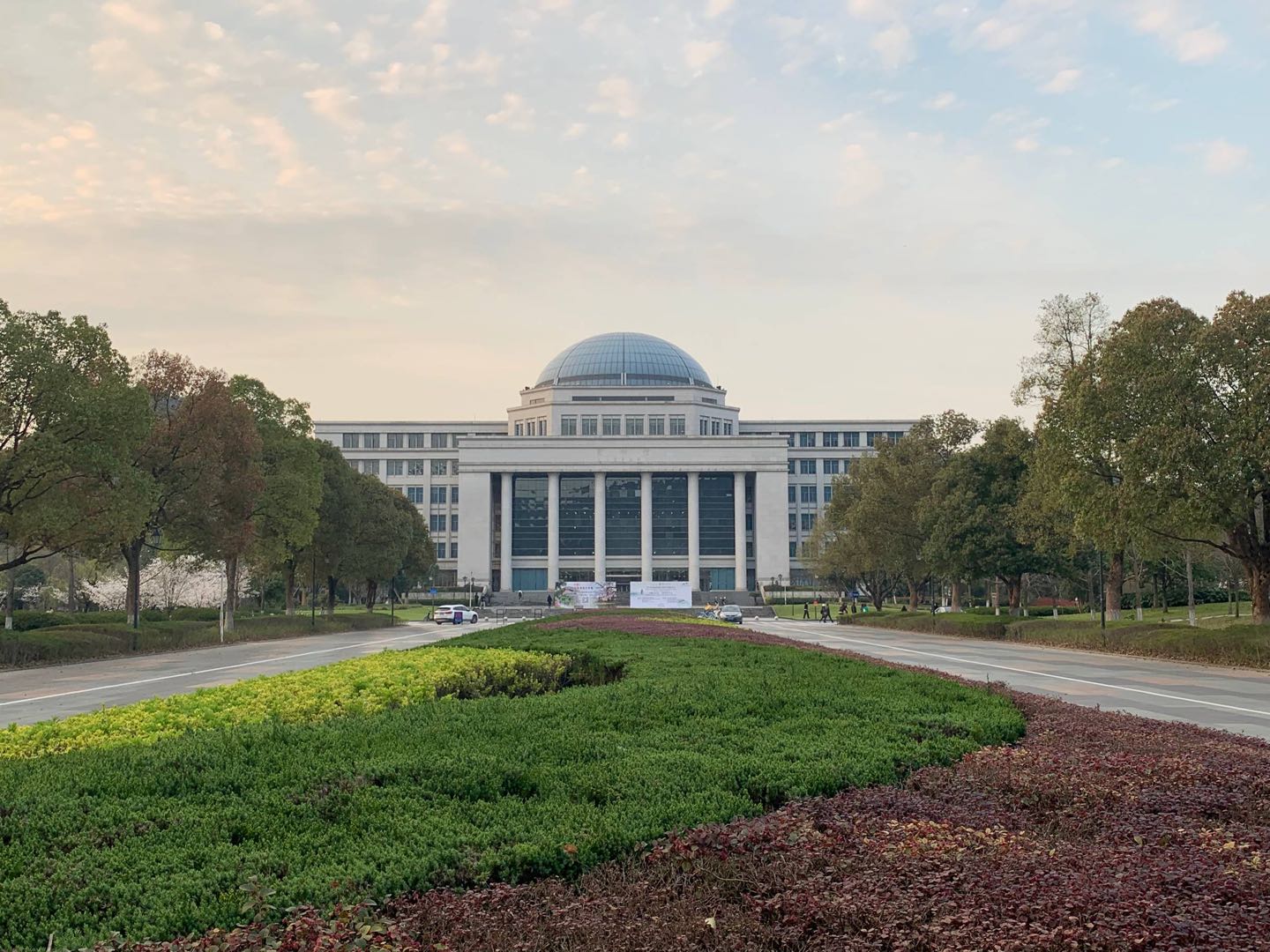 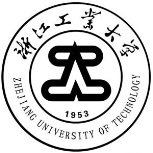 Zhejiang University of Technology
浙江工业大学
Thanks
Respondent ： Ruyu Liu
data：2019.10.14
[Speaker Notes: Our report is over. Thanks.]